PREHRAMBENE SMJERNICE ZA DJECU
Zdrava prehrana
Zdrave namjernice
Jedi raznovrsne namjernice jer je različitost recept za zdrav život.
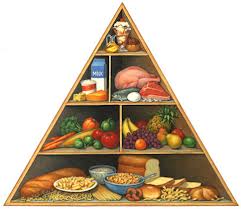 Ne preskači doručak
Doručak je važan obrok u danu.
Nemoj ga preskočiti!
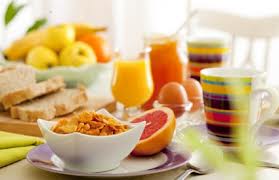 Ne preskači glavne obroke!
Ne preskači glavne obroke i pazi što jedeš između obroka.
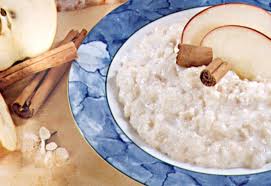 [Speaker Notes: Glavni obroci]
Proizvodi od žitarica
Proizvode od žitarica,rižu ili krumpir jedi nekoliko puta dnevno.
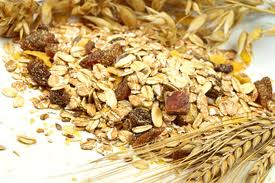 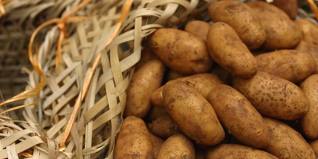 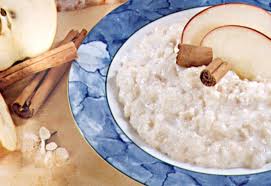 Voće i povrće
Voće i povrće jedi uz svaki obrok i osiguraj sebi peticu.
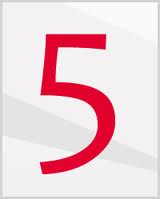 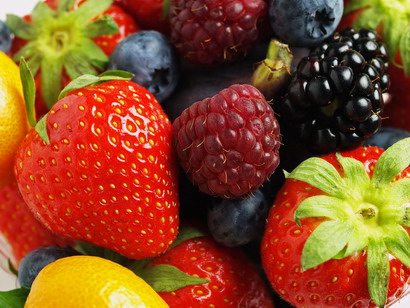 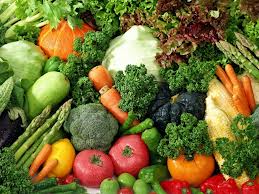 Dovoljno…
Pij dovoljno mlijeka i jedi mliječne proizvode jer je kalcij neophodan za tvoj rast.
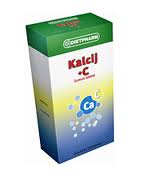 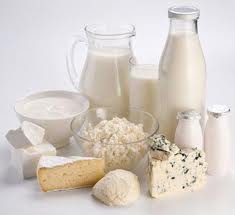 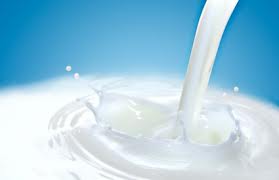 Ne zaboravi!
Ne zaboravi na meso,perad,ribu,jaja i mahunarke.
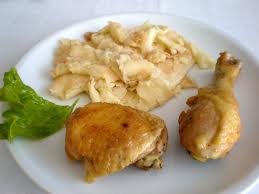 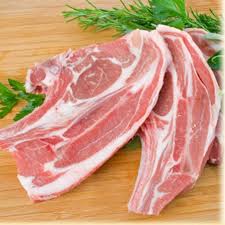 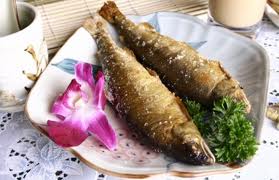 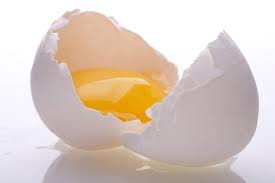 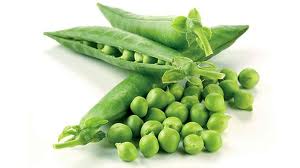 Budi umjeren pri…
Budi umjeren pri uživanju slastica i zašećerenih napitaka.
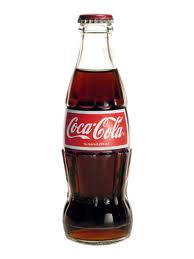 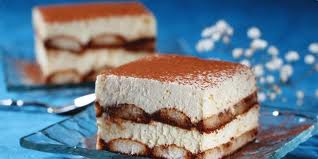 Odaberi
Odaberi manje masnu hranu.
Previše masti nije dovoljno za zdravlje.
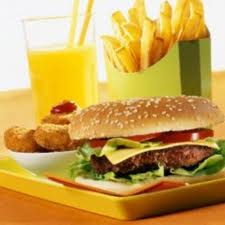 Dosta
Umjereno soli hranu.
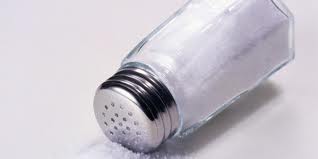 Pij dovoljno tekućine
Pij dovoljno tekućine i preduhitri žeđ.
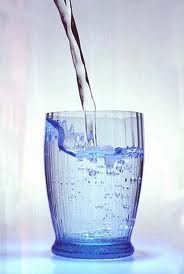 Pazi na svoje zube!
Pazi na svoje zube!
Peri ih iza svakog obroka,najmanje dva puta dnevno.
Sačuvaj lijep osmjeh.
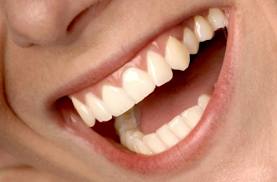 Napravile prezentaciju:
Lana Ikanović
Matea Jazvić
Nicole Vujasinović